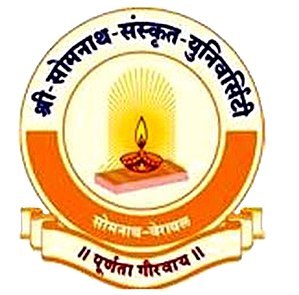 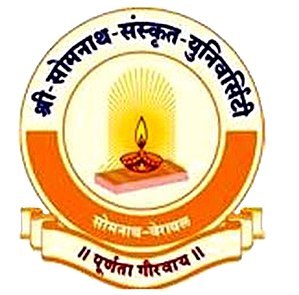 श्री सोमनाथ संस्कृत विश्वविद्यालय, वेरावल
Online Short-Term Certificate Program in Jyotish
मुहूर्त्त एवं व्यावसायिक ज्योतिष
विषयाङ्गः – गर्भाधानादि, जातकर्म, नामकरण संस्कारों हेतु मुहूर्त्त ज्ञान
कु. अपूर्वा अग्रवालः
सहायकाचार्या, ज्योतिषविभाग:
श्रीसोमनाथसंस्कृतयुनिवर्सिटी, वेरावलम्
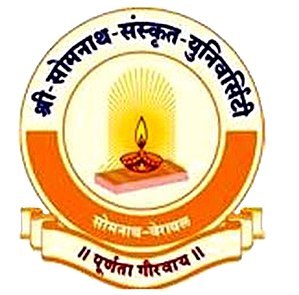 संस्कार शब्द का अर्थ और परिभाषा
सम् (उपसर्ग) 	+    कृ (धातु) 	+    ल्युट् (प्रत्यय) 		=	संस्कार 	

 “संस्कारो नाम स भवति यस्मिञ्जाते पदार्थो भवति योग्यः कस्यचिदर्थस्य ॥” 
...मीमांसाशाबरभाष्य-3/1/3
अर्थात्- संस्कार ऐसी विधि होती है, जिसके सम्पादन से किसी भी पदार्थ अथवा मनुष्य में किसी विशिष्ट कार्य को करने की योग्यता आती है । जिससे वह सुसंस्कृत होता है और उसके स्वरूप में परिवर्तन आता है। संस्कारों के अनुष्ठान से न केवल उस पदार्थ अथवा मनुष्य का सौंदर्य बढ़ता है, अपितु उसका महत्व और उपयोगिता भी बढ़ती है ।

  यथा-   		
		 लकड़ी  				   कुर्सी, टेबल, अलमारी, पलंग आदि
संस्कार
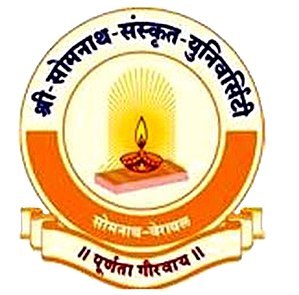 प्रचलित षोडश (16) संस्कार
शैशवसंस्कार
प्राग्जन्मसंस्कार / गर्भ संस्कार
गृहस्थसंस्कार
शैक्षणिकसंस्कार
जातकर्मसंस्कार
नामकरणसंस्कार
निष्क्रमणसंस्कार
अन्नप्राशनसंस्कार
चूडाकरणसंस्कार
कर्णवेधसंस्कार
विवाहसंस्कार
अन्त्येष्टिसंस्कार
विद्यारम्भसंस्कार
उपनयनसंस्कार
वेदारम्भसंस्कार
समावर्तनसंस्कार
केशान्तसंस्कार
गर्भाधानसंस्कार
पुंसवनसंस्कार
सीमन्तोन्नयनसंस्कार
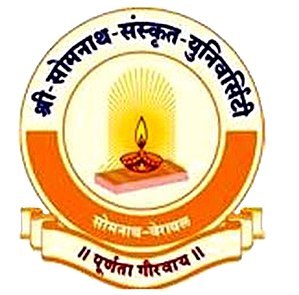 1. गर्भाधान संस्कार
“गर्भस्याऽऽधानं वीर्यस्थापनं स्थिरीकरणं यस्मिन् येन वा कर्मणा, तद् गर्भाधानम् ॥”
अर्थात् – गर्भ का धारण, वीर्य का स्थापन और गर्भ का गर्भाशय में स्थिरीकरण जिस कर्म के द्वारा होता है, वह कर्म गर्भाधान संस्कार है ।

“क्षेत्रभूता समा नारी बीजभूतः स्मृतः पुमान् ।
क्षेत्रबीजसमायोगात् सम्भवः सर्वदेहिनाम् ॥”
अर्थात् – स्त्री क्षेत्ररूपा होती है और पुरूष बीजरूप होता है । अतः उसी प्रकार स्त्री और पुरूष के संयोग से संतान की उत्पत्ति होती है । जिस प्रकार बीज और क्षेत्र से अन्न उत्पन्न होता है ।
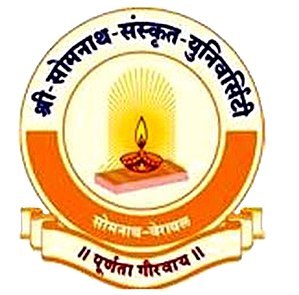 “गर्भाधानः रजस्वलास्त्र्यधीनः”
	गर्भाधान संस्कार रजस्वला स्त्री (Menstruating Woman) के अधीन होता है । अर्थात् जो 	रजस्वला 	स्त्री होती है उसी में गर्भ को धारण करने की योग्यता होती है । अन्य स्त्री गर्भ को धारण नहीं कर सकती 	है ।
रोहिणी द्वितये स्वात्यां हस्तर्क्षे रेवतीद्वये ।
स्नाता तु युवती गर्भं विधत्ते शीघ्रमेवहि ॥
		रोहिणी, मृगशिरा, स्वाती, हस्त, रेवती, अश्विनी – इन 6 नक्षत्रों में रजस्वला स्त्री स्नान करे तो शीघ्र ही 	गर्भ धारण करती है ।

  गर्भाधान संस्कार हेतु कालावधि-	 

		रजोदर्शन से सोलह (16) रातें । स्त्री रजस्वला होने के 16 दिन तक गर्भधारण करने के योग्य रहती है ।
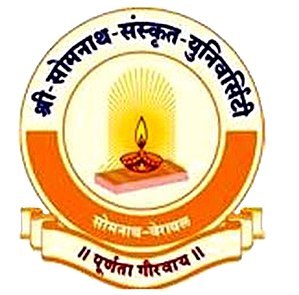 गर्भाधान संस्कार हेतु त्याज्य समय –

गण्डान्तं त्रिविधं त्यजेन्निधनजन्मर्क्षे च मूलान्तकं दास्त्रं पौष्णमथोपरागदिवसं पातं तथा वैधृतिम् ।
पित्रोः श्राद्धदिनं दिवा च परिधाद्यर्धं स्वपत्नीगमे भान्युत्पातहतानि मृत्युभवनं जन्मर्क्षतः पापभम् ॥
भद्राषष्ठीपर्वरिक्ताश्च सन्ध्याभौमार्कार्कीनाद्यरात्रीश्चतस्रः ।

  दिन – रजोदर्शन के आरम्भ से चार (4) रातें, सूर्य-चन्द्र ग्रहण, माता-पिता का श्राद्ध दिन, 
  त्रिविध गण्डान्त (तिथि-नक्षत्र-लग्न) 
  तारा – जन्मतारा, वधतारा 
  नक्षत्र – मूल, भरणी, रेवती, मघा
  तिथि – पर्व (अष्टमी, चतुर्दशी पूर्णिमा, अमावस्या, सूर्य-संक्रान्ति), रिक्ता तिथियाँ (4,9,14), षष्ठी
  योग – व्यतीपात, वैधृति, परिधार्द्ध
  काल – दिन का समय, संध्या का समय, भद्रा
  वार – रविवार, मंगलवार, शनिवार
  लग्न – जन्मराशि से 8वीं राशी का लग्न और पापलग्न
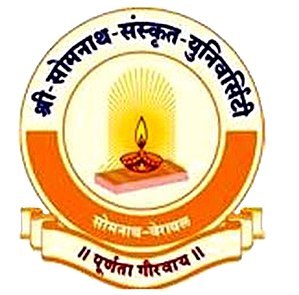 गर्भाधान हेतु शुभ मुहूर्त्त –

 शुभ रात्रि – रजोदर्शन से पांचवीं (5) रात्रि से सोलह (16) रात्रि पर्यन्त । 
 काल – रात्रि काल
 शुभनक्षत्र (11) – स्वाती, हस्त, अनुराधा, रोहिणी, श्रवण, धनिष्ठा, शतभिषा, तीनों उत्तरा, मृगशिरा ।
 शुभवार –  सोमवार, बुधवार, गुरुवार, शुक्रवार
 शुभ तिथियाँ – 1,2,3,5,7,10,11,12,13
 मध्यमनक्षत्र – चित्रा, पुनर्वसु, पुष्य, अश्विनी ।
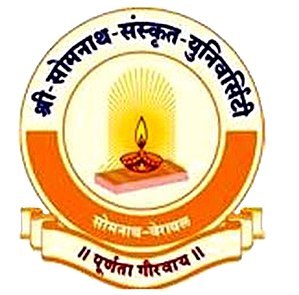 पुत्रोत्पत्ति की कामना हेतु – रजोदर्शन से प्रथम 4 रात्रि को त्याग कर सम (6, 8, 10, 12, 14, 16) रात्रियों  में गर्भाधान करना चाहिए ।


  कन्योत्पत्ति की कामना हेतु – रजोदर्शन से प्रथम 4 रात्रि को त्याग कर विषम (5, 7, 9, 11, 13,    15) रात्रियों  में गर्भाधान करना चाहिए ।

युग्मासु पुत्रा जायन्ते, स्त्रियोऽयुग्मासु रात्रिषु ॥
गर्भाधान में लग्न शुद्धि
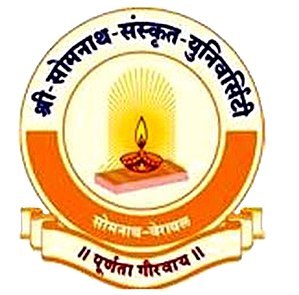 केन्द्रकोणस्थिते सौम्ये पापे च त्रिषडायगे ।
			           पुंलग्ने पुन्नवांशे च तथा पुंग्रहवीक्षिते ॥  	-मुहूर्त्तगणपतिः
गर्भाधान लग्न से केन्द्र (1,4,7,10) और त्रिकोण (5,9) स्थानों में शुभग्रह रहें तथा (3, 6, 11) स्थानों में अशुभग्रह रहें ।
लग्न स्थान में विषम राशि हो और लग्न पर पुरुष ग्रह (सूर्य, मंगल, गुरु) की दृष्टि हो तो गर्भाधान शुभ होता है ।
		
	गर्भाधान कुण्डली -
लग्न
3
11
1
4
10
7
5
9
6
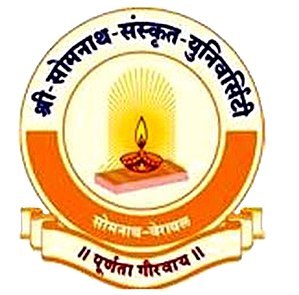 गर्भाधानादि संस्कारों में चन्द्र शुद्धि –

गर्भसंस्कारे चन्द्रशुद्धिः स्त्रिया अपि ॥
	गर्भ के संस्कारों में (गर्भाधान, पुंसवन, सीमन्तोन्नयन) स्त्री की राशि से चन्द्रशुद्धि देखना चाहिए । अर्थात् स्त्री की जन्म राशि से चतुर्थ, अष्टम या द्वादश (4,8,12) राशि में चन्द्र स्थित नहीं होना चाहिए ।

यथा- 		स्त्री की जन्म राशि – मिथुन , 
तो मिथुन से 4 थी राशि  – कन्या,  8वीं राशि – मकर,  12वीं राशि – वृषभ 
इन तीन राशियों में चन्द्र नहीं होना चाहिए
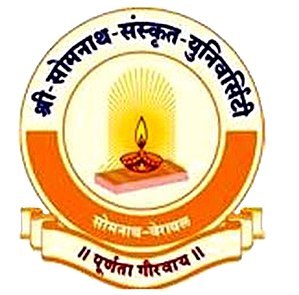 गर्भाधान संस्कार में ध्यातव्य बात – 

नाद्यूनां तु स्त्रियं गच्छेन्नातुरां न रजस्वलाम् ।
नानिष्टां न प्रकुपिता न त्रस्तां न च गर्भिणीम् ॥    
								 -विष्णुपुराणम्
अर्थात् अप्रसन्न, रोगिणी, रजस्वला, निरभिलाषिणी, क्रोधिता, दुःखी अथवा गर्भिणी स्त्री से सङ्ग वर्जित है ।
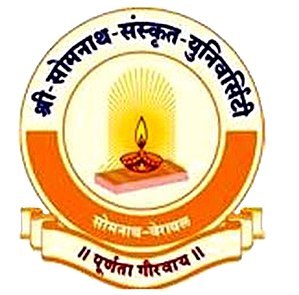 गर्भ के दस (10) मासों के अधिपति ग्रह तथा गर्भ में रक्त वीर्य सम्बन्धों की आकृति –
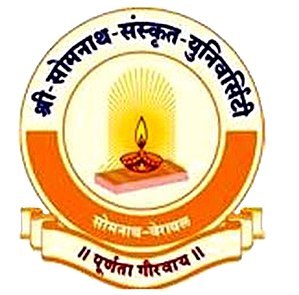 2. पुंसवन संस्कार
पुमान् सूयते येन कर्मणा, तद् पुंसवनम् ॥

	अर्थात्  पुत्रोत्पत्ति की कामना से पुंसवन संस्कार किया जाता है । यह संस्कार गर्भ से पुरुष संतान उत्पन्न हो इस उद्देश्य की पूर्ति के लिए है ।

यह संस्कार विशेष रुप से गर्भ की रक्षा के लिए भी किया जाता है ।

पुंसवन संस्कार में मुख्य रूप से योनि संबंधित दोषों का नाश हो, तदर्थ गर्भवती स्त्री को वनस्पति विज्ञान के अनुसार औषधि पान कराया जाता है । इससे गर्भ को पर्याप्त शक्ति मिलती है ।
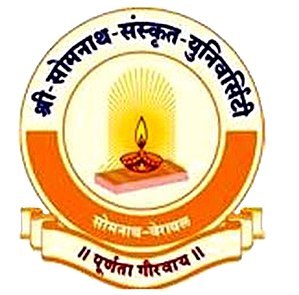 पुंसवन संस्कार हेतु कालावधि- 

				द्वितीये वा तृतीये वा मासि पुंसवनं स्मृतम् ॥    
									-मुहूर्त्तगणपतिः

	गर्भाधान से द्वितीय अथवा  तृतीय मास में पुंसवन संस्कार करना चाहिए । गर्भाधान से द्वितीय अथवा  तृतीय मास में गर्भ मांस का एक पिण्ड मात्र होता है, उसमें स्त्री पुरुष विभेदक अंगों का प्रत्यक्ष प्रादुर्भाव नहीं होता । अतः पुंसवन संस्कार उक्त समय से पूर्व करना चाहिए ।
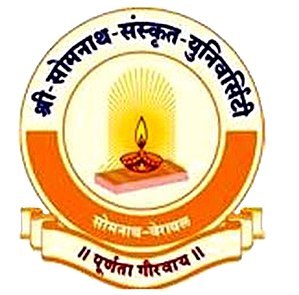 पुंसवन संस्कार हेतु शुभ मुहूर्त्त – 
शुभ मास – द्वितीय (2) अथवा तृतीय (3)
शुभ दिन – रविवार, मंगलवार, गुरुवार
शुभ नक्षत्र – मृगशिरा, पुष्य, मूल, श्रवणा, पुनर्वसु, हस्त, रोहिणी, तीनों उत्तरा, रेवती
शुभ तिथियाँ – 1,2,3,5,7,10,11,13

 पुंसवन में लग्न शुद्धि –
 शुभग्रह लग्न से केन्द्र (1,4,7,10) और त्रिकोण (5,9) स्थानों में रहें तथा पापग्रह 3, 6, 11 स्थानों में रहें ।
 पुरुष राशि गत लग्न, पुरुष राशि के नवमांश मे हो तो पुंसवन संस्कार शुभ होता है ।
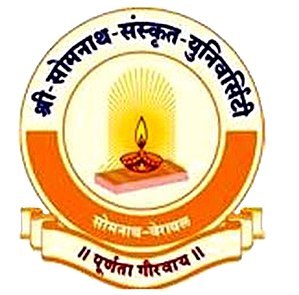 3. सीमन्तोन्नयन संस्कार
सीमन्त उन्नीयते यस्मिन्कर्मणि, तत् सीमन्तोन्नयनमिति ॥

अर्थात् सीमन्त (केशों को विभक्त करने वाली रेखा) को उपर की ओर उठाना सीमन्तोन्नयन कहलाता है ।

सीमन्तोन्नयन संस्कार में पति वेद मन्त्रों का पाठ करते हुए अपनी पत्नि के केशों को स्वच्छ कर, सुन्दरता से जूड़ा बाँधता है । इस विधि से गर्भस्थ शिशु के मस्तिष्क की रक्षा अपेक्षित है ।

यह संस्कार स्त्री का मन प्रसन्न रखते हुए, गर्भस्थ शिशु के शारीरिक और विशेष रूप से मानसिक एवं बौद्धिक विकास हेतु किया जाता है ।

इस संस्कार में पर्याप्त घी मिली हुई यज्ञावशिष्ट खिचड़ी गर्भवती स्त्री को खिलाने का विधान है। घी युक्त खिचड़ी गर्भवती स्त्री और गर्भस्थ शिशु दोनों के लिए बलवर्धक, पौष्टिक और सुपाच्य होता है, जिससे दोनों स्वस्थ रहते है ।
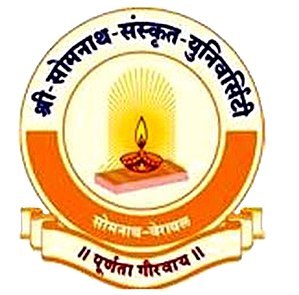 सीमन्तोन्नयन संस्कार हेतु कालावधि –

सीमन्तोऽष्टमषष्ठमासि ॥
		गर्भाधान से षष्ठ (6) अथवा अष्टम मास में सीमन्त संस्कार करना चाहिए । 

 सीमन्तोन्नयन संस्कार हेतु शुभ मुहूर्त्त –

	पुंसवन संस्कार में निर्दिष्ट शुभ मुहूर्त्त में ही सीमन्त संस्कार करना चाहिए ।
विष्णु पूजा
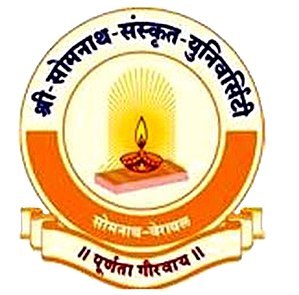 मास्यष्टमे च गर्भस्य कुर्याद्विष्णुबलिक्रियाम् ।
	गर्भ की रक्षा के उद्देश्य से आठवें (8) मास में विष्णु का पूजन करना चाहिए । 

 विष्णु पूजा हेतु शुभ मुहूर्त्त –

शुभ नक्षत्र –श्रवणा, रोहिणी, पुष्य
शुभ दिन – रविवार, मंगलवार, गुरुवार
शुभ तिथियाँ – 2,7,12
पाप ग्रह लग्न से 3,6,11 भावों में स्थित रहें और अष्टम भाव शुद्ध रहें ।
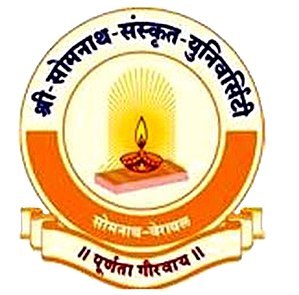 4. जातकर्म संस्कार
जातस्य (उत्पन्नस्य) कर्म यः सः जातकर्म ॥
शिशु के माता के गर्भ से उत्पन्न होने पर जो कर्म किया जाता हैं, वह जातकर्म संस्कार कहलाता है । 

जन्मपूर्व संस्कारों को जन्मोत्तर संस्कारों से जोड़ने वाला यह जातकर्म संस्कार है ।

जातकर्म संस्कार में शिशु को स्नान, घृत और मधु को मिलाकर स्वर्ण की शलाका से शिशु को चटाना तथा जिह्वा पर औउम् लिखना, नाल छेदन, मातृ स्तनपान कराया जाता है और शिशु की दीर्घ आयु की कामना करते है । 

इस संस्कार से नवजात शिशु का शारीरिक, मानसिक और अध्यात्मिक विकास होता है ।
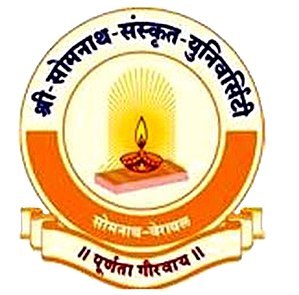 जातकर्म संस्कार की कालावधि एवं मुहूर्त्त –

जातकर्म शिशौ जाते पिता तत्कालमाचरेत् ॥

जिस समय शिशु का जन्म हो उस समय पिता को जातकर्म संस्कार करना चाहिए ।

 व्यवधान वश तत्काल संस्कार न करने पर निम्न समय में काल-शुद्धि देखकर करना चाहिए –

 जन्म से ग्यारहवें (11) या बारहवें (12) दिन करना चाहिए ।
 नक्षत्र - अश्विनी, रोहिणी, मृगशिरा, पुनर्वसु, पुष्य, तीनों उत्तरा, हस्त, चित्रा, स्वाती, अनुराधा, श्रवण, धनिष्ठा, शतभिषा, रेवती ।
 वार – सोमवार, बुधवार, गुरुवार, शुक्रवार ।
 तिथि – 1 (कृष्णपक्ष), 2, 3, 5, 7, 10, 12, 13, पूर्णिमा ।
5. नामकरण संस्कार
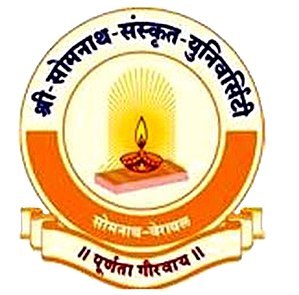 नामाखिलस्य व्यवहारहेतुः, शुभावहं कर्मसु भाग्यहेतुः ।
नाम्नैव कीर्तिं लभते मनुष्यस्ततः प्रशस्तं खलु नामकर्म ॥

  नामकरण संस्कार हेतु शुभ दिन –
जन्म से ग्यारहवें (11) अथवा बारहवें (12) दिन नामकरण संस्कार करना चाहिए ।
एकादशेऽह्नि विप्राणां क्षत्रियाणां त्रयोदशे ।
वैश्यानां षोडशे नाम मासान्ते शूद्रजन्मनाम् ॥
अर्थात्
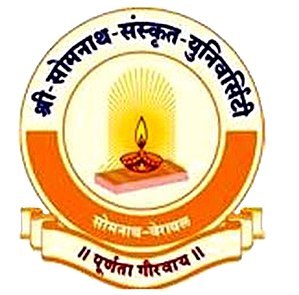 नामकरण संस्कार हेतु शुभ मुहूर्त्त –

शुभनक्षत्र  – अश्विनी, रोहिणी, मृगशिरा, पुनर्वसु, पुष्य, तीनों उत्तरा, हस्त, चित्रा, स्वाती, अनुराधा, श्रवण, धनिष्ठा, शतभिषा, रेवती ।
 शुभवार –  रविवार, सोमवार, बुधवार, गुरुवार, शुक्रवार
 शुभ तिथियाँ – 1,2,3,5,7,10,11,12,13
स्थिर लग्न में (वृष, सिंह, वृश्चिक, कुम्भ)
पूर्वाह्ण तथा मध्याह्न में ।
पूर्वाह्णः श्रेष्ठः इत्युक्तो मध्याह्नो मध्यमः स्मृतः ।
अपराह्णं च रात्रिं च वर्ज्जयेन्नामकर्मणि ॥
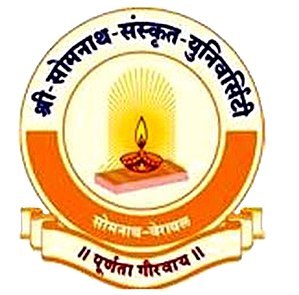 शिशु का नाम कैसा हो –

शिशु का नाम उसके गुण-अवगुणों को प्रकट करने वाला, सुस्पष्ट तथा अर्थवान् होना चाहिए ।
नाम कुलदेवता, महान् पुरुष, दैववाचक, कुलोचित, मंगलसूचक, कर्णमधुर होना चाहिए ।
पुरुष का नाम समाक्षरात्मक (2,4...) तथा कन्या का नाम विषमाक्षरात्मक (3,5...) होना चाहिए ।
नाम का प्रथम अक्षर घोष संज्ञक होना चाहिए । (वर्ग-3,4,5, य,र,ल,व,ह)

 शिशु के नामकरण में ध्यातव्य बात –

नाम तद्धितान्त नहीं होना चाहिए । (माता-पिता या गोत्र पर रखे जाने वाले नाम)
अधिक गुरु अक्षर युक्त नाम नहीं होना चाहिए ।
नाम से क्रूरता, युद्ध, अप्रिय, घृणा इत्यादि नकारात्मक भाव प्रकट नहीं होना चाहिए ।
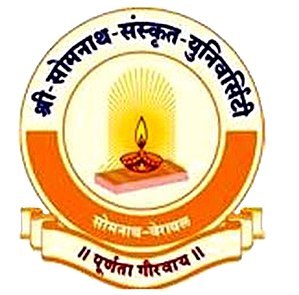 जन्माक्षर ज्ञानचक्र –
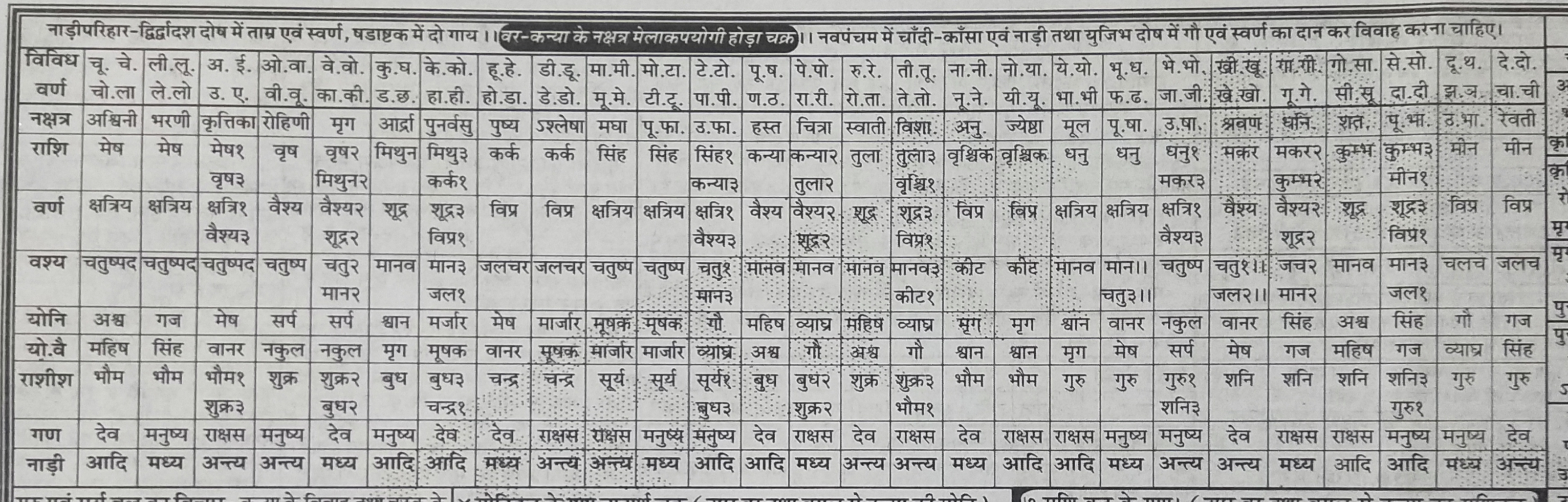 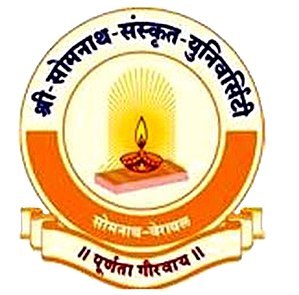 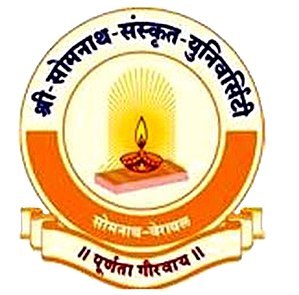 धन्यवाद: